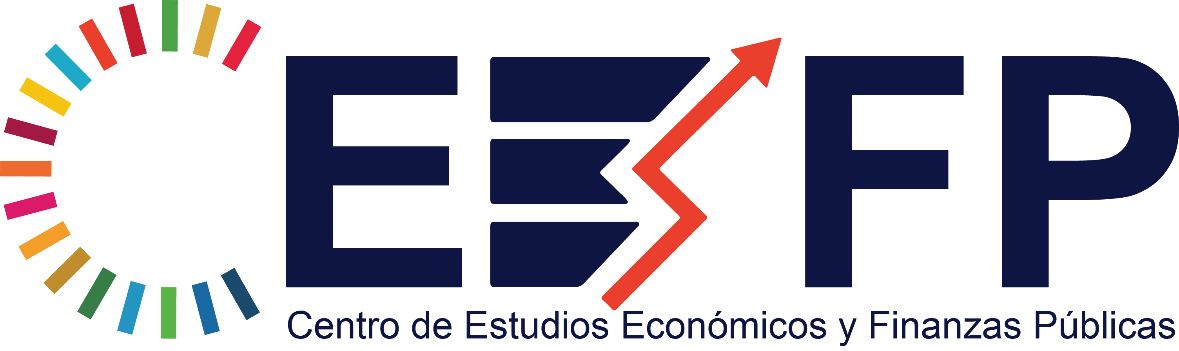 Cuenta Pública del Estado
¿QUE ES LA CUENTA PÚBLICA?
La cuenta pública es el documento por medio del cual el gobierno estatal rinde cuentas sobre el origen, uso y destino de los recursos públicos del año previo, su contenido incluye información contable, presupuestaria, programática y también incluye los indicadores de las finanzas públicas como ingresos, los egresos y la información concerniente a la deuda pública estatal.
DATOS IMPORTANTES RESPECTO A LA CUENTA PÚBLICA
La Constitución Política de los Estados Unidos Mexicanos mandata en su artículo 116 fracción segunda párrafo ocho, que la Cuenta Pública del año anterior deberá ser enviada a la Legislatura del Estado, a más tardar el 30 de abril, atendiendo a esto el Poder Ejecutivo presento al Congreso del Estado de Oaxaca la Cuenta Pública correspondiente al ejercicio fiscal 2021.
Artículo 59 fracción XXII de la Constitución Política del Estado Libre y Soberano de Oaxaca:
Son facultades del Congreso del Estado:
XXII.- Dictaminar anualmente la Cuenta Pública del Estado y Municipios, el Congreso del Estado contará con el apoyo del Órgano Superior de Fiscalización del Estado de Oaxaca con el objeto de evaluar los resultados de la gestión financiera, comprobar si se ha ajustado a los criterios señalados por los presupuestos y verificar el cumplimiento de los objetivos contenidos en los programas mediante la revisión y fiscalización de las mismas.
DATOS IMPORTANTES RESPECTO A LA CUENTA PÚBLICA
Sólo se podrá ampliar el plazo de presentación de las Cuentas Públicas cuando se presente solicitud para que sea justificada, a juicio del Congreso del Estado; a condición de que sea presentada por lo menos con quince días de anticipación a la conclusión del plazo.
Tratándose de la Cuenta Pública del Estado, los Poderes del Estado, Órganos Autónomos y todos aquellos entes que ejerzan recursos públicos estatales, enviarán a la Secretaría de Finanzas, a más tardar el último día hábil de febrero del año que corresponda, la información correspondiente al año inmediato anterior, atendiendo al contenido señalado en la Ley General de Contabilidad Gubernamental y a la Ley Estatal de Presupuesto y Responsabilidad Hacendaria y demás disposiciones aplicables.
DATOS IMPORTANTES RESPECTO A LA CUENTA PÚBLICA
Por lo que respecta a la Cuenta Pública del último año de gobierno de cada administración, el titular del Ejecutivo presentará trimestralmente el informe de avance de la Cuenta Pública dentro de los treinta días naturales siguientes a la conclusión de cada trimestre; por lo que el Órgano Superior de Fiscalización del Estado de Oaxaca deberá rendir el informe de resultados de los dos primeros trimestres a más tardar el 15 de septiembre del año en que se presentan, debiendo el Congreso a más tardar el 30 de septiembre de ese año concluir su revisión, dictamen y votación.
Tratándose del tercer trimestre el Titular del Ejecutivo presentará el informe del avance de la Cuenta Pública del Estado el día 15 de octubre, para lo cual el Órgano Superior de Fiscalización del Estado de Oaxaca, rendirá el informe de resultados a más tardar el día 7 de noviembre del año en que se presenta, debiendo el Congreso concluir su revisión, dictamen y votación a más tardar el 12 de noviembre de ese año. Por lo que respecta al cuarto trimestre el Titular del Ejecutivo la presentará el 30 de abril del año siguiente, debiendo el Órgano Superior de Fiscalización del Estado de Oaxaca, remitir el informe de resultados que corresponda el último día hábil del mes de noviembre del año de presentación y el Congreso concluirá su revisión, dictamen y votación a más tardar el 15 de diciembre del mismo año.
DATOS IMPORTANTES RESPECTO A LA CUENTA PÚBLICA
El Órgano Superior de Fiscalización del Estado de Oaxaca, a más tardar el día último hábil del mes de noviembre del año de la presentación de la Cuenta Pública, deberá rendir al Congreso, por conducto de la Comisión Permanente de Vigilancia de la Auditoría Superior del Estado, el informe de resultados de la Cuenta Pública del Estado. El Congreso a más tardar el 15 de diciembre del año de su presentación, concluirá su revisión, dictamen y votación.
¿QUE DEBE CONTENER LA CUENTA PÚBLICA DEL ESTADO?
De acuerdo a lo que establece el artículo 53 de la Ley General de Contabilidad Gubernamental (LGCG) la Cuenta Pública del Gobierno Federal y de las Entidades Federativas deberá contener como mínimo:
Información contable, conforme a lo señalado en la fracción I del artículo 46 de la LGCG; 
Información presupuestaria, conforme a lo señalado en la fracción II del artículo 46 de la LGCG; 
Información programática, de acuerdo con la clasificación establecida en la fracción III del artículo 46 de la LGCG.
QUE DEBE CONTENER LA CUENTA PÚBLICA DEL ESTADO?
Análisis cualitativo de los indicadores de la postura fiscal, estableciendo su vínculo con los objetos y prioridades definidas en la materia, en el programa económico anual:
Ingresos presupuestarios
Gastos presupuestarios
Postura Fiscal
Deuda pública y
La Información a que se refiere las fracciones I a III, organizada por dependencia y entidad.
CUAL ES EL OBJETO DE LA FISCALIZACIÓN DE LA CUENTA PÚBLICA
Evaluar los resultados de la gestión financiera respecto de:
La ejecución de la Ley de Ingresos y el ejercicio del Presupuesto de Egresos para verificar la forma y términos en que los ingresos fueron recaudados, obtenidos, captados y administrados; constatar que los recursos provenientes de financiamientos y otras obligaciones y empréstitos se contrataron, recibieron y aplicaron de conformidad con lo aprobado; y revisar que los egresos se ejercieron en los conceptos y partidas autorizados, incluidos, entre otros aspectos, la contratación de servicios y obra pública, las adquisiciones, arrendamientos, subsidios, aportaciones, donativos, transferencias, aportaciones a fondos, fideicomisos y demás instrumentos financieros, así como cualquier esquema o instrumento de pago a largo plazo;
CUAL ES EL OBJETO DE LA FISCALIZACIÓN DE LA CUENTA PÚBLICA
Si se cumplió con las disposiciones jurídicas aplicables en materia de sistemas de registro y contabilidad gubernamental; contratación de servicios, obra pública, adquisiciones, arrendamientos, conservación, uso, destino, afectación, enajenación y baja de bienes muebles e inmuebles; almacenes y demás activos; recursos materiales, y demás normatividad aplicable al ejercicio del gasto público;
CUAL ES EL OBJETO DE LA FISCALIZACIÓN DE LA CUENTA PÚBLICA
Si la captación, recaudación, administración, custodia, manejo, ejercicio y aplicación de recursos estatales, incluyendo subsidios, transferencias y donativos, y si los actos, contratos, convenios, mandatos, fondos, fideicomisos, prestación de servicios públicos, operaciones o cualquier acto que las entidades fiscalizadas, celebren o realicen, relacionados con el ejercicio del gasto público estatal, se ajustaron a la legalidad, y si no han causado daños o perjuicios, o ambos, en contra de la Hacienda Pública Estatal y Municipal o, en su caso, del patrimonio de los entes públicos fiscalizables; y,
CUAL ES EL OBJETO DE LA FISCALIZACIÓN DE LA CUENTA PÚBLICA
Comprobar si el ejercicio de la Ley de Ingresos y el Presupuesto de Egresos se ha ajustado a los criterios señalados en los mismos; en particular, verificar si las cantidades correspondientes a los ingresos y a los egresos, se ajustaron o corresponden a los conceptos y a las partidas respectivas; si los programas y su ejecución se ajustaron a los términos y montos aprobados en el Presupuesto de Egresos; y si los recursos provenientes de financiamientos y otras obligaciones se obtuvieron en los términos autorizados y se aplicaron con la periodicidad y forma establecidas por las leyes y demás disposiciones aplicables, y si se cumplieron los compromisos adquiridos en los actos respectivos.
CENTRO DE ESTUDIOS ECONÓMICOS Y FINANZAS PÚBLICAS
FUENTES CONSULTADAS:

Constitución Política del Estado Libre y Soberano de Oaxaca, en la siguiente liga:
https://www.congresooaxaca.gob.mx/legislaciones/legislacion_estatal.html
Ley General de Contabilidad Gubernamental en la siguiente liga:
https://www.conac.gob.mx/es/CONAC/Normatividad_Vigente 
Ley de Fiscalización Superior y Rendición de Cuentas para el Estado de Oaxaca, en la siguiente liga:
https://www.congresooaxaca.gob.mx/docs65.congresooaxaca.gob.mx/legislacion_estatal/Ley_de_Fiscalizacion_Superior_y_Rendicion_de_Cuentas_para_el_Estado_de_Oaxaca_(dto_ref_2827_aprob_LXIV_Legis_29_sep_2021_PO_46_7a_secc_13_nov_2021).pdf 
Ley de Diciplina Financiera de las Entidades Federativas y los Municipios, en la siguiente liga:
https://www.diputados.gob.mx/LeyesBiblio/pdf/LDFEFM_300118.pdf 

ELABORÓ:  L.C.P. ROSA ELIA VASQUEZ FLORES